Муниципальное бюджетное дошкольное образовательное учреждение муниципального образования город Краснодар «Детский сад общеразвивающего вида № 91»
Проект«Комплексный подход к организации оздоровительной работы в условиях дошкольного образовательного  учреждения»                                                                         Работу подготовила:                                                                                        Н.М.Васюнкова – старший воспитатель                                                                МБДОУ МО г.Краснодар «Детский сад № 91»
Статья 18. Дошкольное образование3. Для воспитания детей дошкольного возраста, охраны и укрепления их физического и психического здоровья, развития индивидуальных способностей и необходимой коррекции нарушений развития этих детей, в помощь семье действует сеть дошкольных образовательных учреждений.
(федеральный закон от 29.12.2012 N 273-ФЗ "Об образовании в Российской Федерации»)
2.6. Содержание Программы должно обеспечивать развитие личности, мотивации и способностей детей в различных видах деятельности и охватывать следующие структурные единицы, представляющие определенные направления развития и образования детей (далее - образовательные области):
социально-коммуникативное развитие;
познавательное развитие; речевое развитие;
художественно-эстетическое развитие;
физическое развитие. 
                                                                         (ФГОС  ДО 17.10.2013)
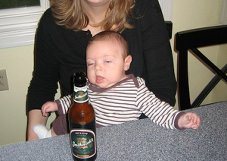 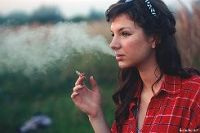 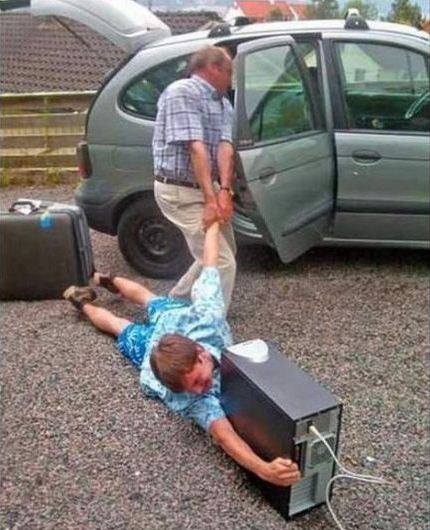 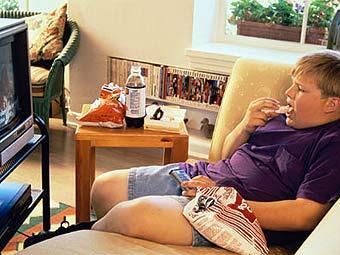 Предварительная работа
   Обобщены опыты работы, получены       рецензии на программы:
художествено-эстетического развития;
физического развития;
коммуникативно-личностного развития
преобразование предметно-пространственной среды
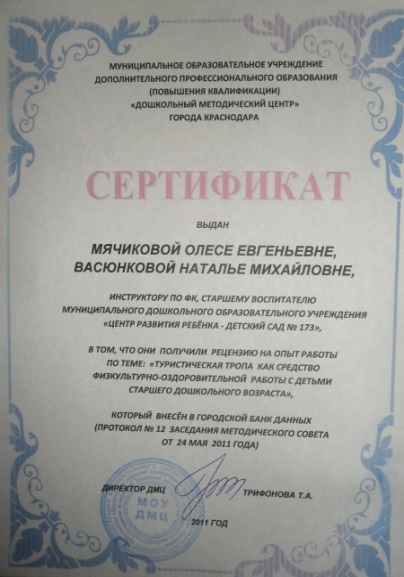 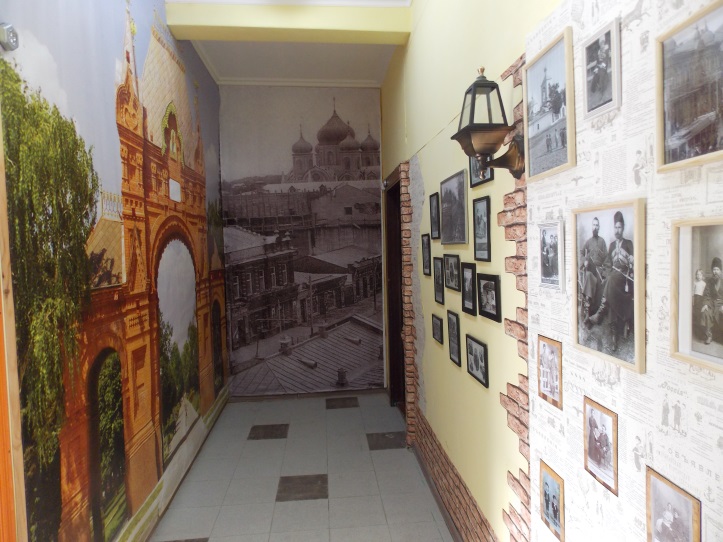 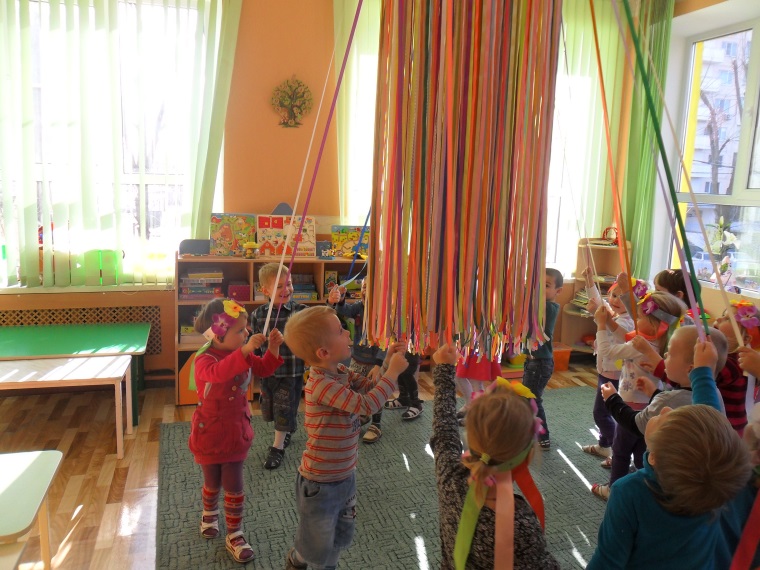 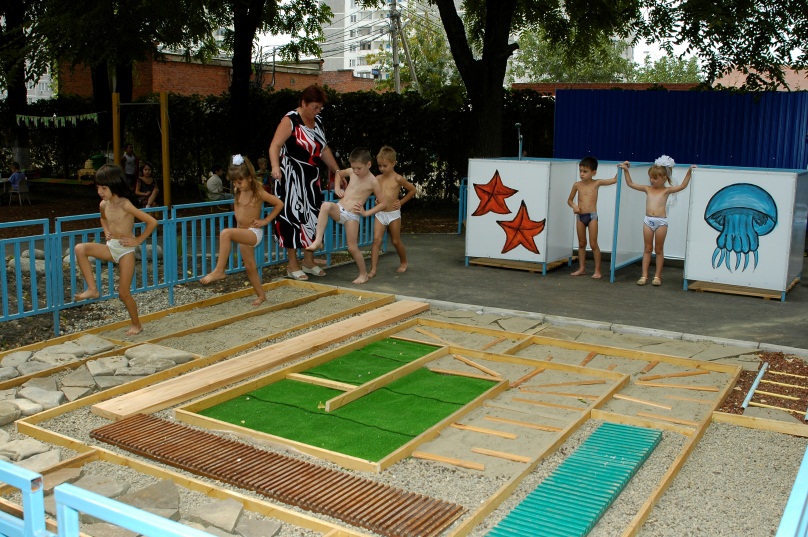 Цель:  формирование у детей здорового образа жизни, его направленность на укрепление здоровья, физического, психического развития и эмоционального благополучия ребёнка.
Задачи:
Воспитательные: формирование интереса и потребности в занятиях физическими упражнениями, всестороннее развитие ребёнка, повышение педагогической компетентности родителей
Оздоровительные: охрана жизни и укрепление здоровья, физическое совершенствование функций организма , повышение работоспособности
Образовательные : формирование двигательных умений и навыков, развитие двигательных функций, накопление и обогащение двигательного опыта
Гипотеза: физическое, психическое и социальное благополучие ребёнка буде сохраняться, укрепляться и совершенствоваться при условии:
обеспечения психолого-педагогической поддержки семьи и повышения компетентности родителей (законных представителей) в вопросах развития и образования, охраны и укрепления здоровья детей.
Созданы определенные педагогические условия: открытость ДОУ, использование интерактивных форм взаимодействия участников педагогического процесса
Реализуется система активного включения во взаимодействие всех субъектов педагогического процесса
Ожидаемый результат:

Снижение уровня заболеваемости.
Сформированность осознанной потребности в ведении здорового образа жизни.
Благотворное влияние сохранение и укрепление здоровья, развития физических и нравственных качеств, расширение кругозора.
Дальнейшее развитие плодотворного взаимодействия между детским садом и семьёй.
Обобщение приобретённого опыта (методические пособия, программы)
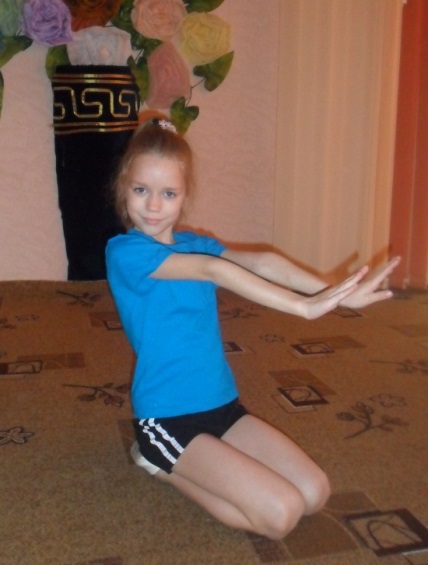 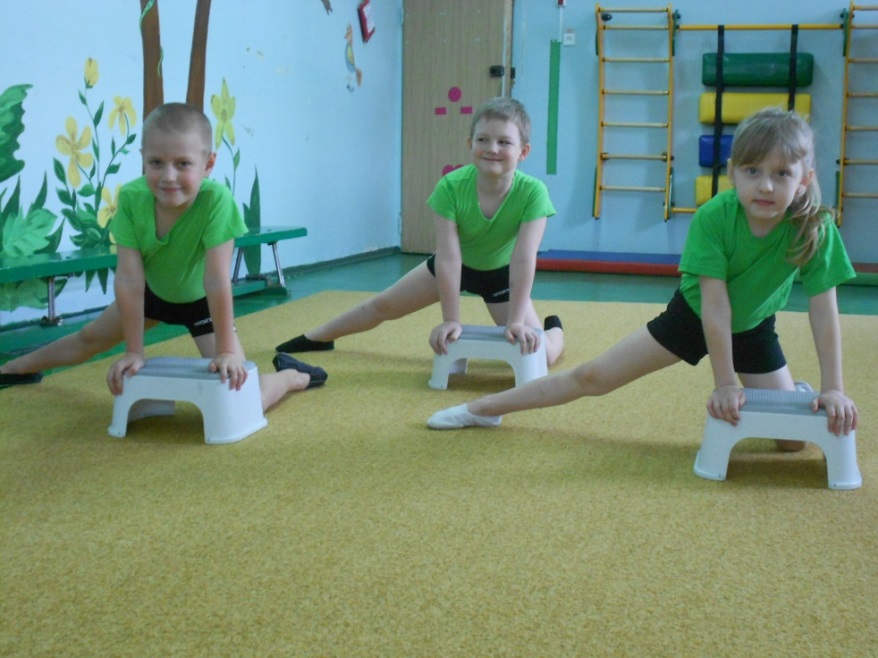 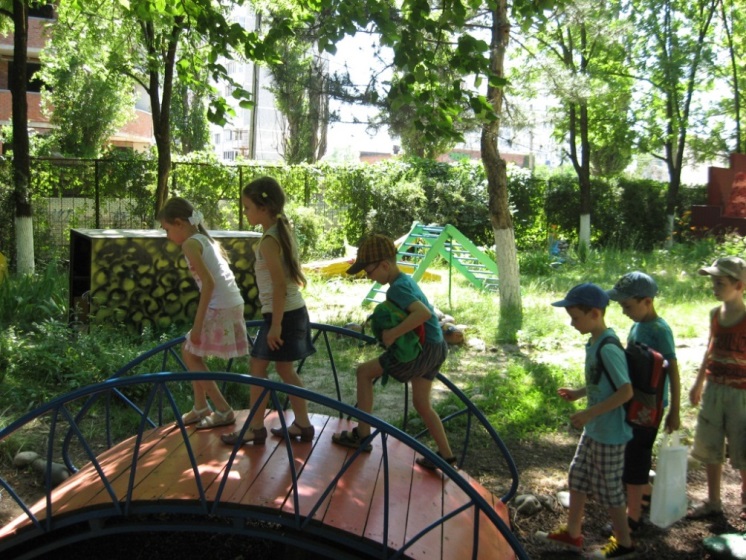 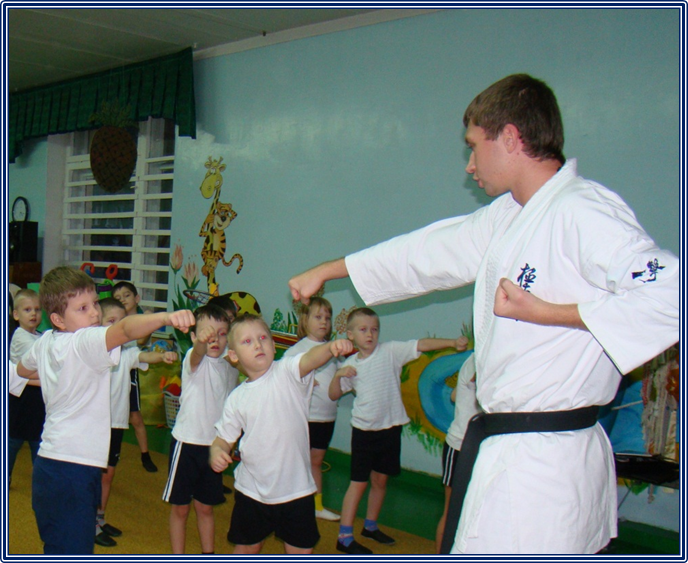 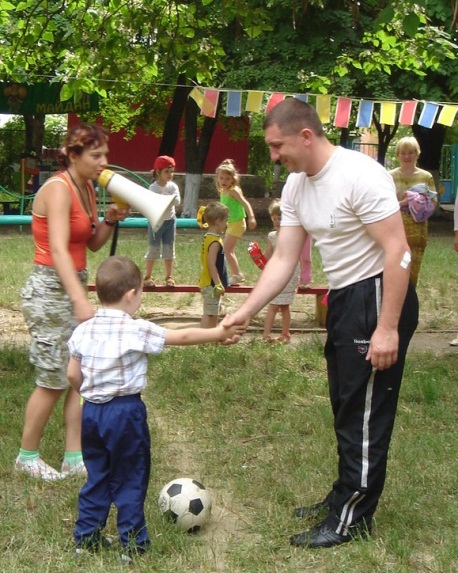 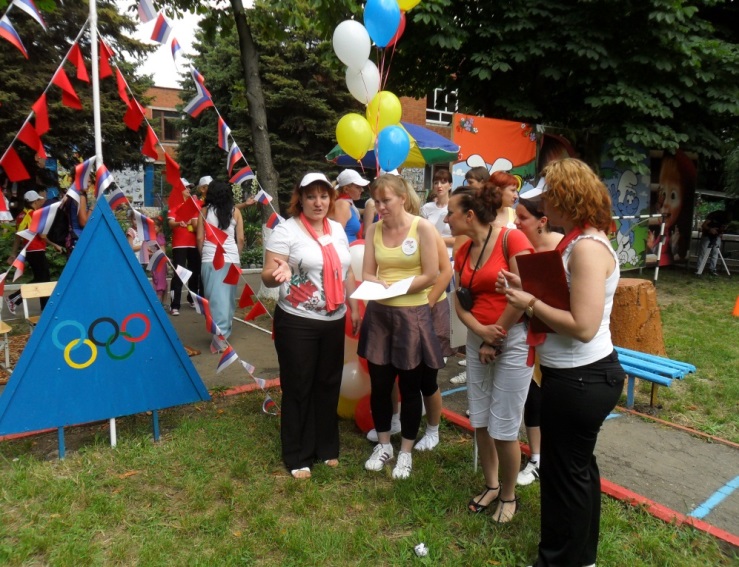 Спасибо за внимание!